Hadronic Dark Matter
Kuksa Vladimir
Southern  Federal  University

QFTHEP 2019
Sochi, Russia, Sept. 22-29
Contents
New heavy hadrons as  Dark Matter  particles.
Experimental restrictions on new quarks.
Quantum numbers  and quark structure of  new heavy hadrons.
Main properties of new mesons as DM particles.
Low-energy interactions of  DM particles with nucleons.
Conclusions.
New heavy quarks and hadronic DM
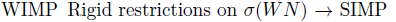 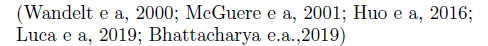 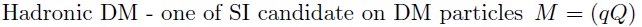 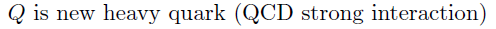 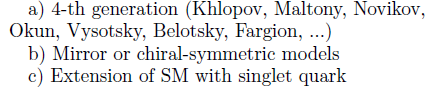 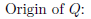 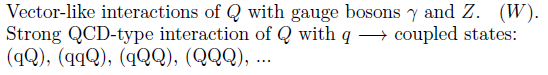 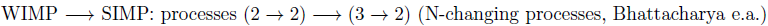 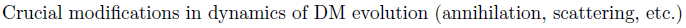 Exp. restrictions on Q
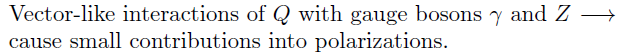 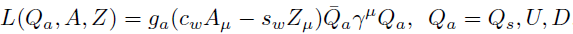 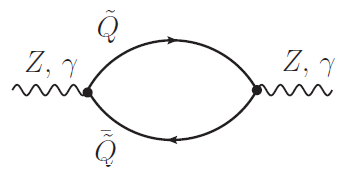 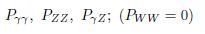 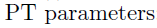 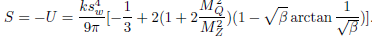 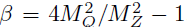 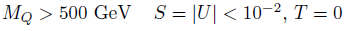 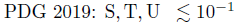 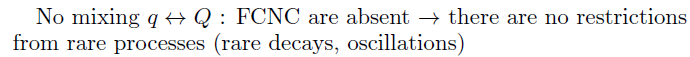 Quantum numbers and quark structure of new hadrons
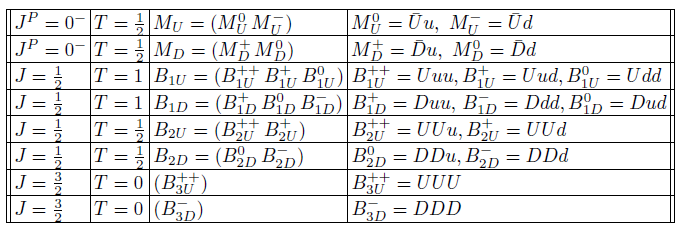 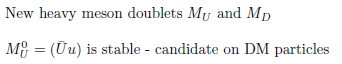 Main properties of new mesons
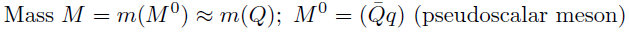 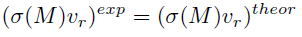 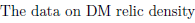 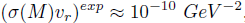 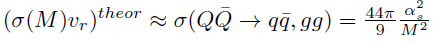 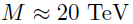 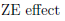 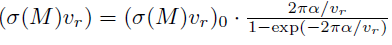 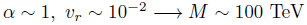 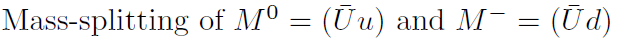 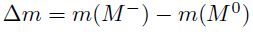 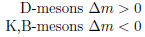 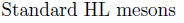 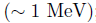 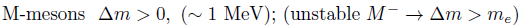 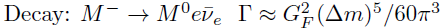 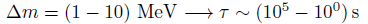 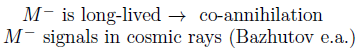 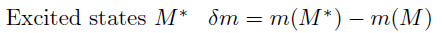 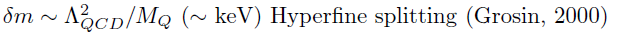 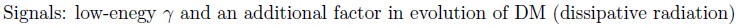 Low-energy MN -interaction
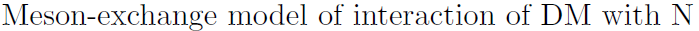 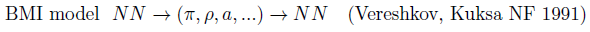 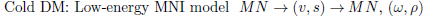 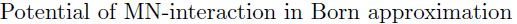 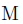 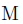 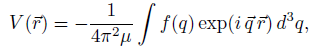 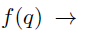 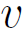 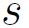 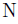 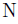 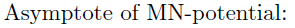 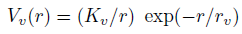 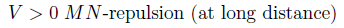 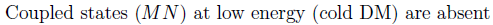 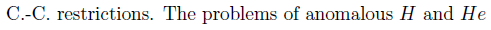 Conclusions
HDM is not excluded by EW and CC restrictions
Large mass of new DM hadrons (100 TeV)
Signals of charge M-decay: low-energy leptons
Hyperfine mass-splitting in M-M*: signal - low-energy photons (KeV) and dissipative low-energy transition in DM
Analysis of HDM scenario with account of M*, co-annihilation and number-changing processes